Sałatka Jarzynowa
Zamieniliśmy się w prawdziwych kucharzy.
Przynieśliśmy do przedszkola deski do krojenia, fartuszki, czapeczki oraz warzywa, potrzebne do sałatki jarzynowej. 
Rozmawialiśmy o tym jak ważne jest jedzenie warzyw, po czym zabraliśmy się za zrobienie sałatki. Mycie, krojenie i mieszanie składników sprawiało nam wiele radości. 
Sałatka oczywiście była przepyszna, o czym przekonały się wszystkie dzieci a także rodzice.
Grupa 0E
Opracowała Liliana Turczyn
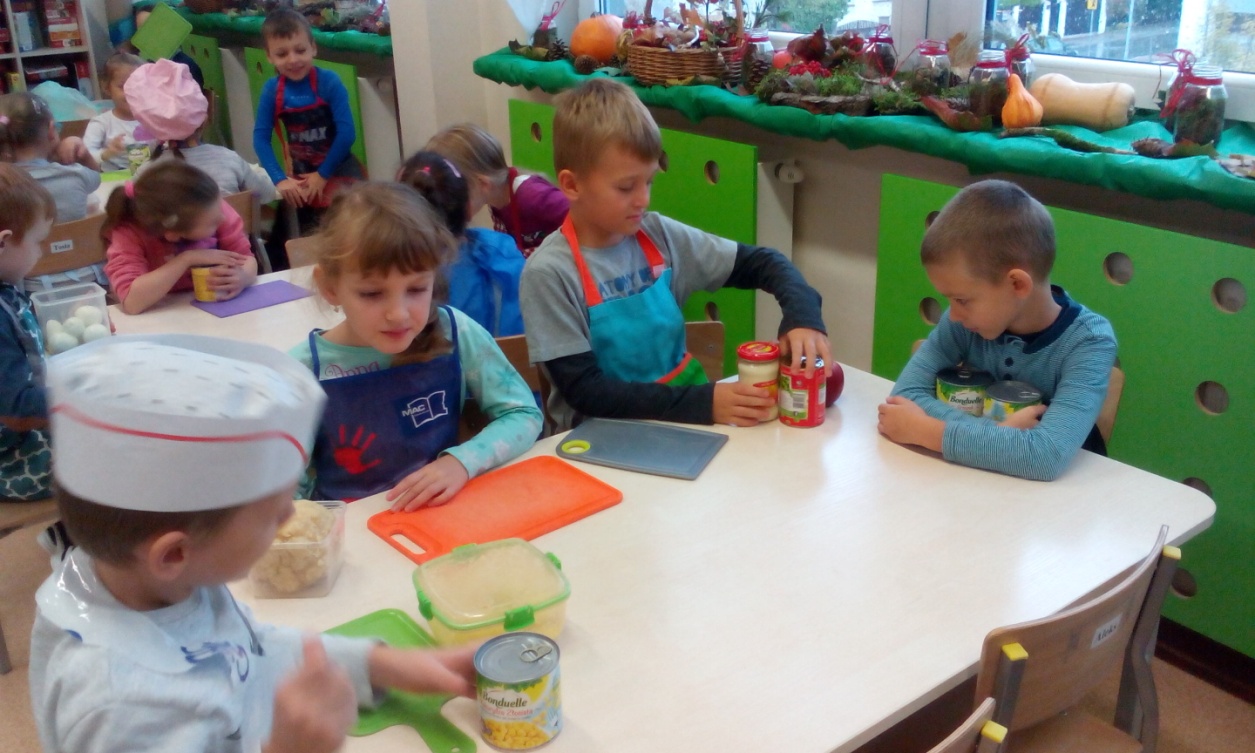 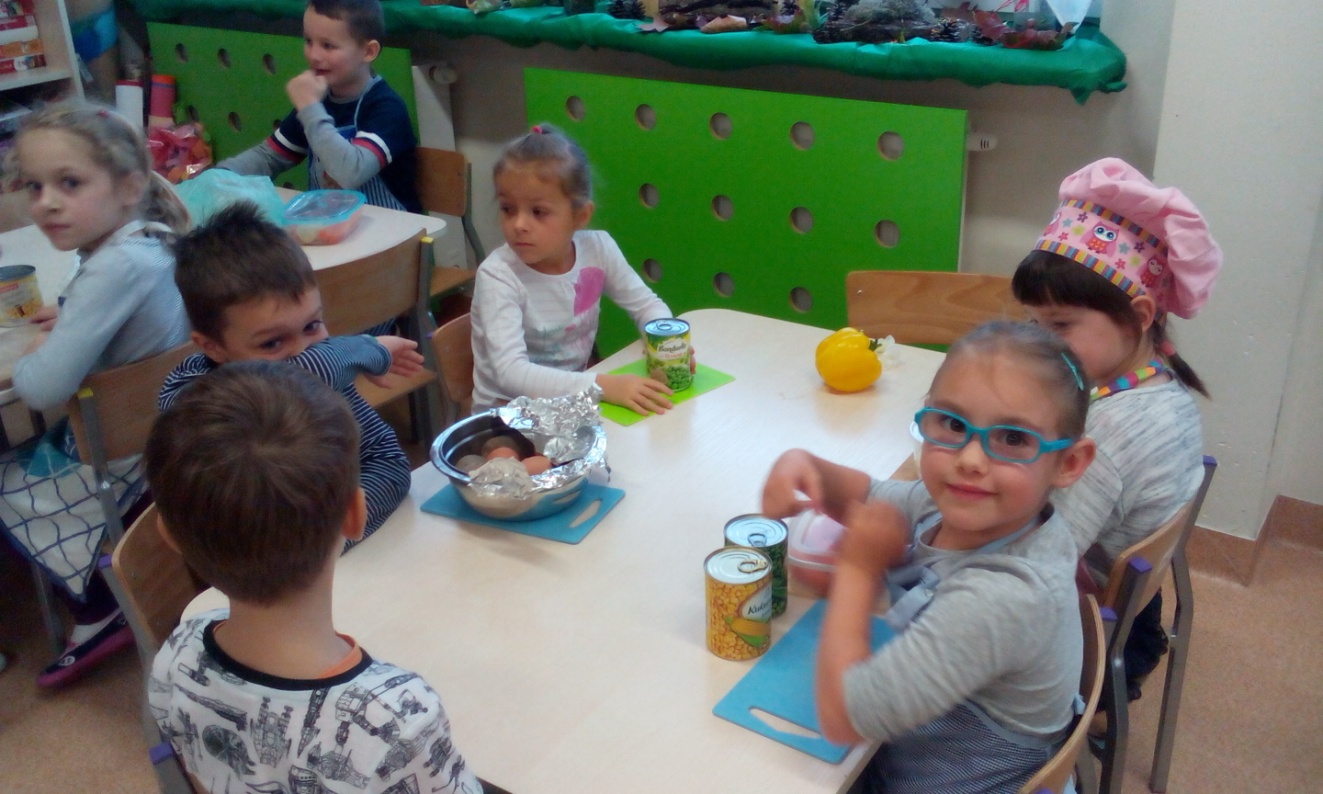 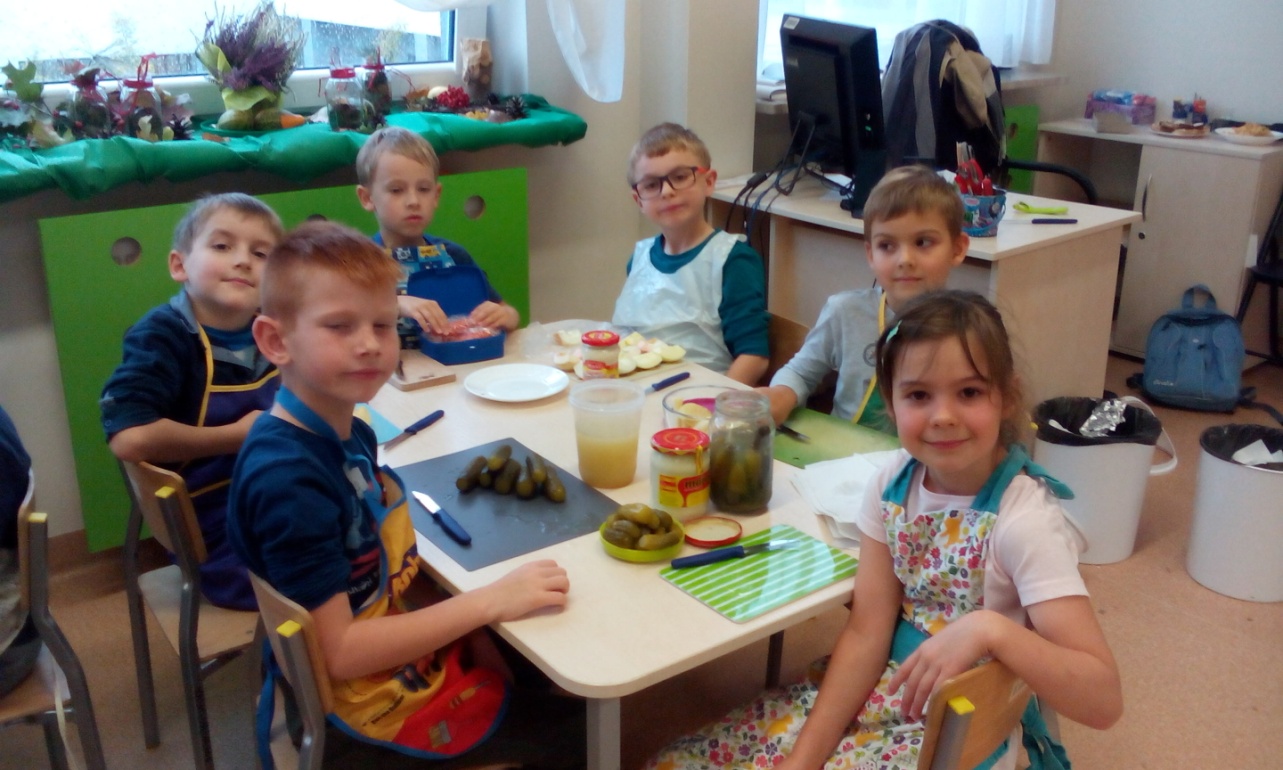 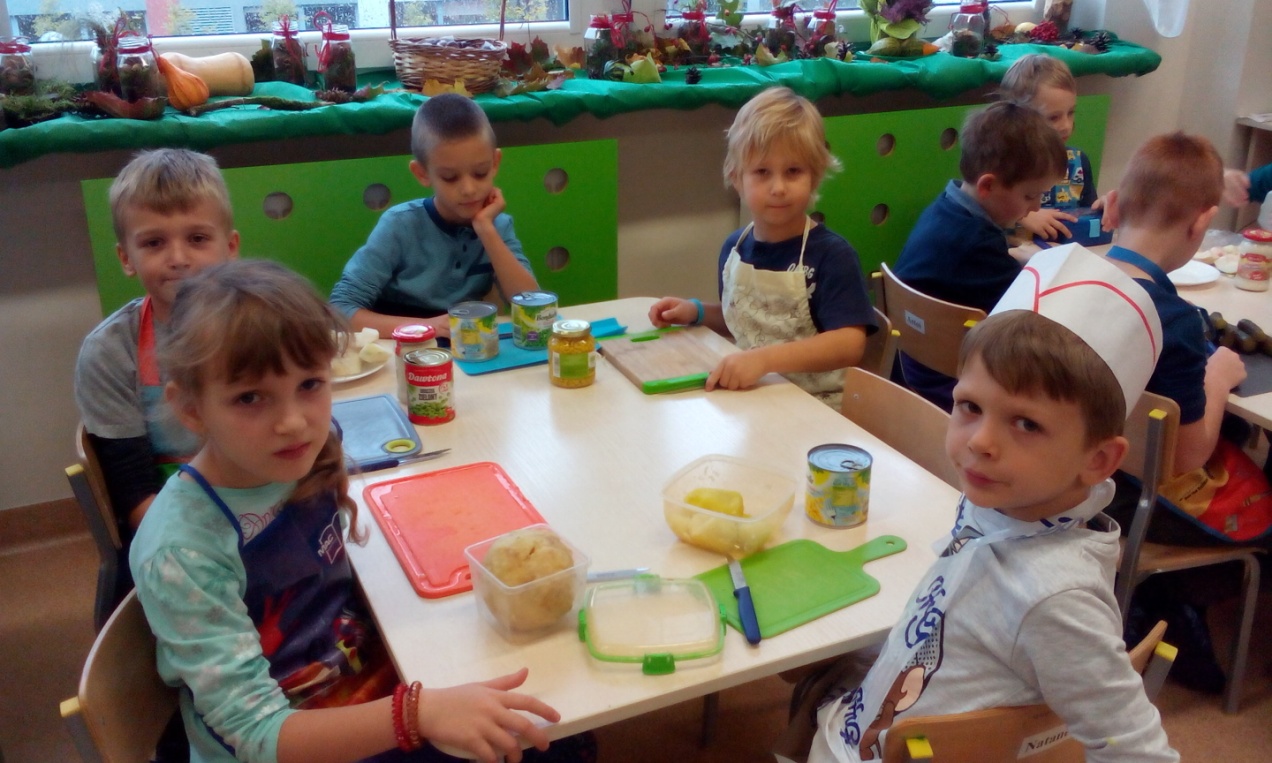 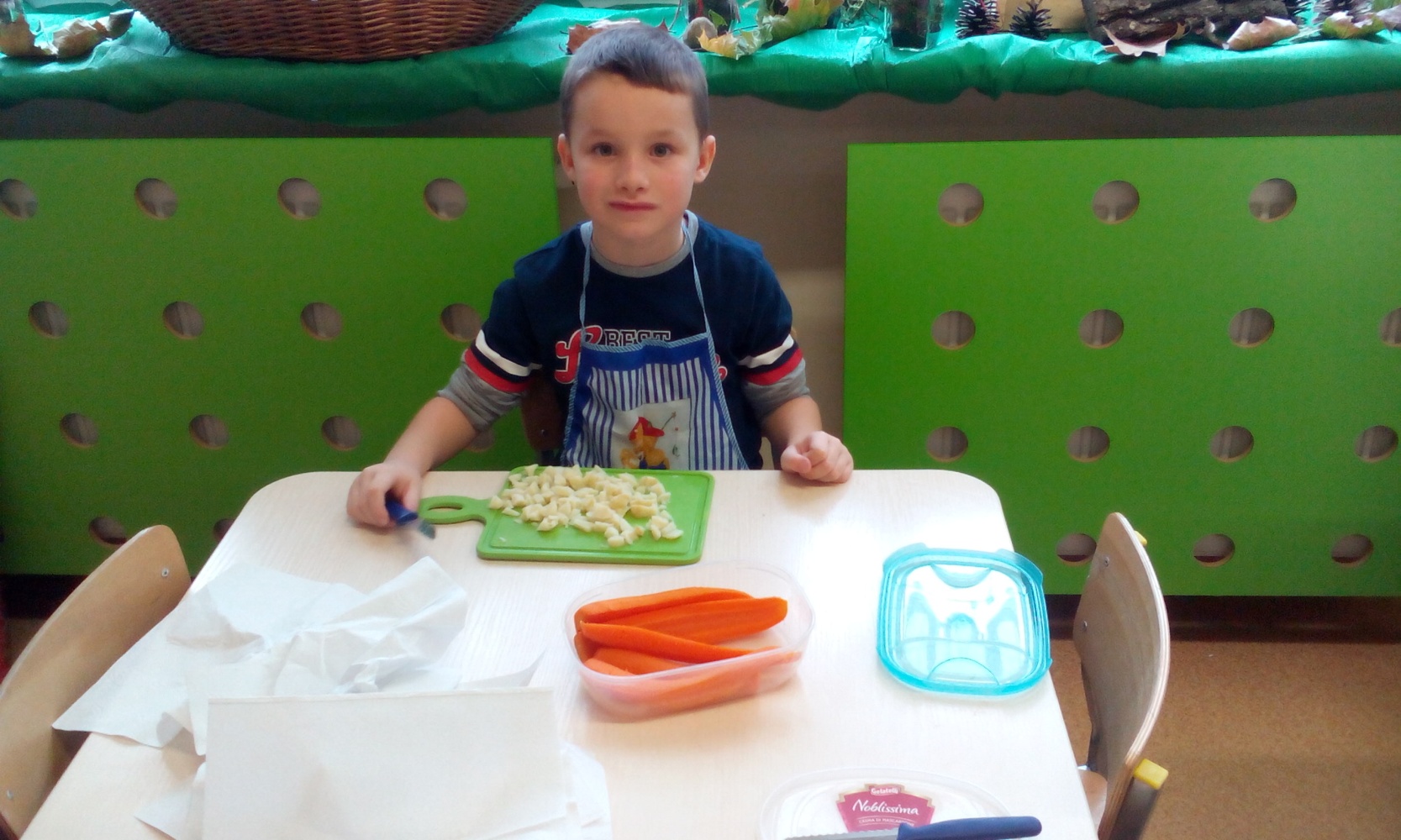 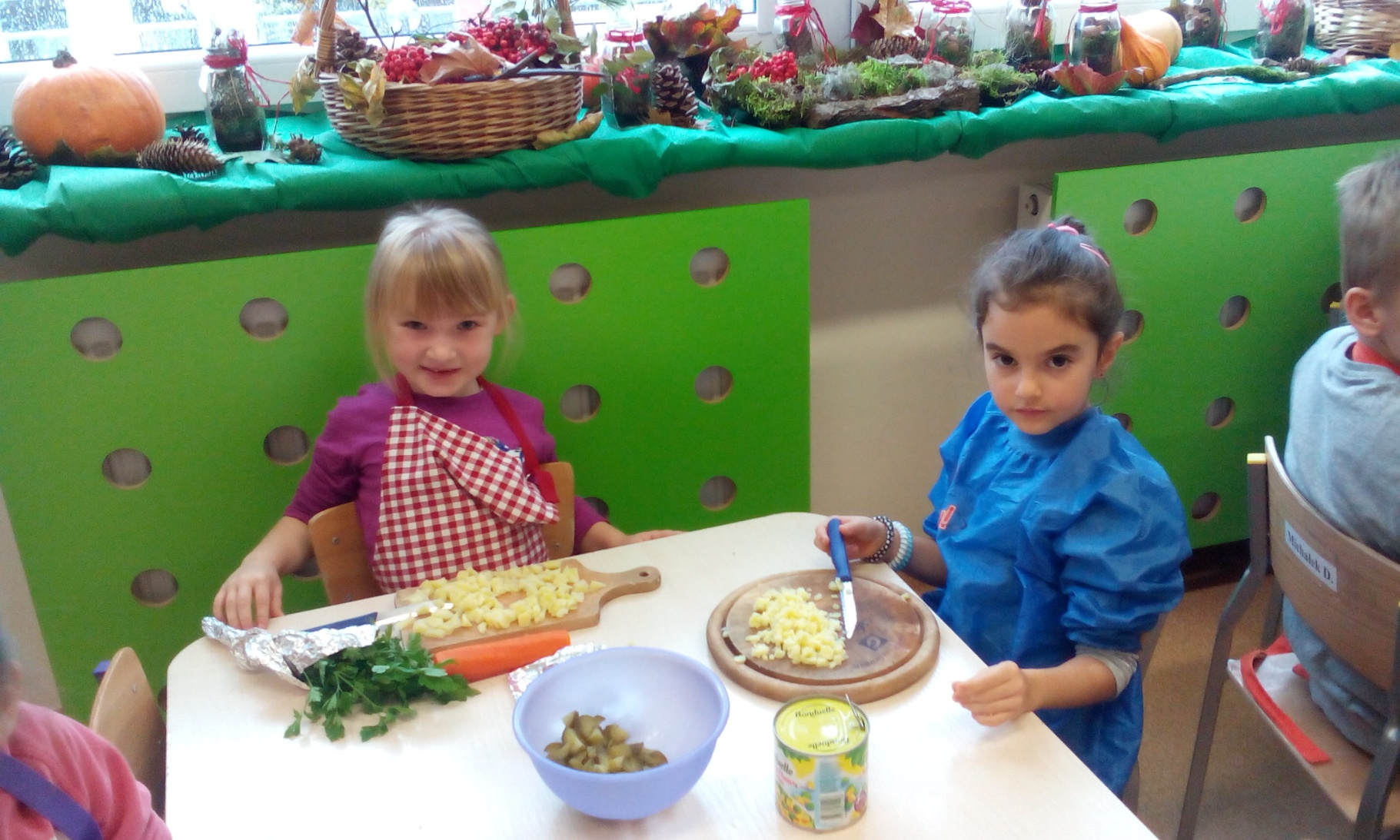 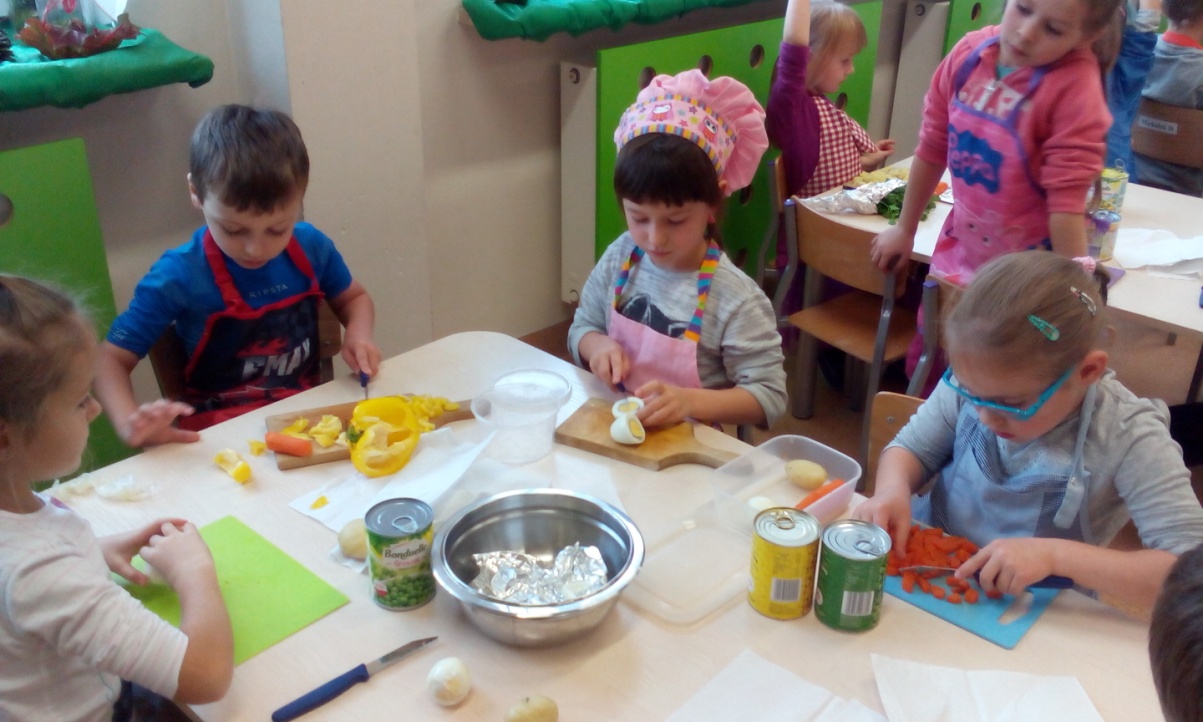 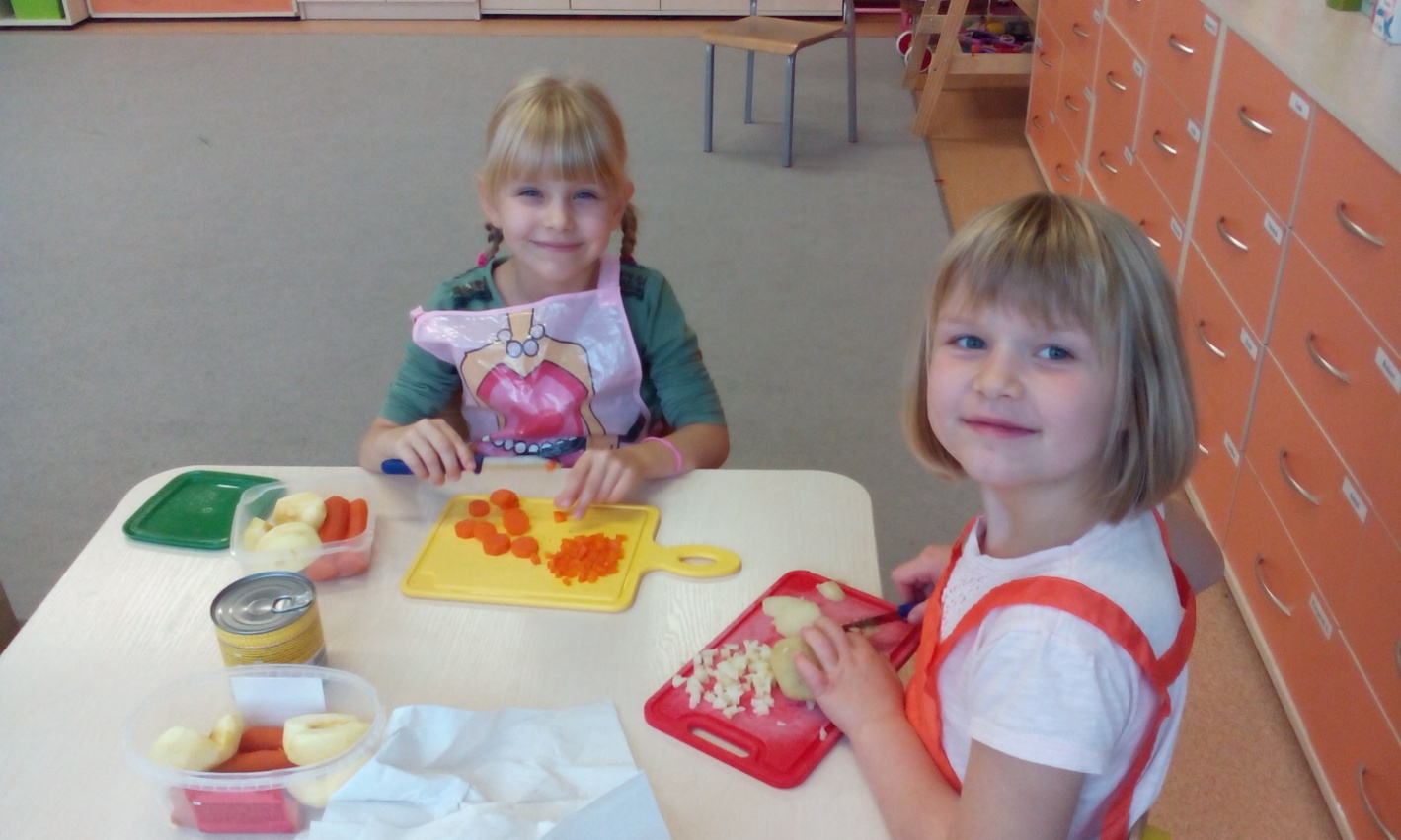 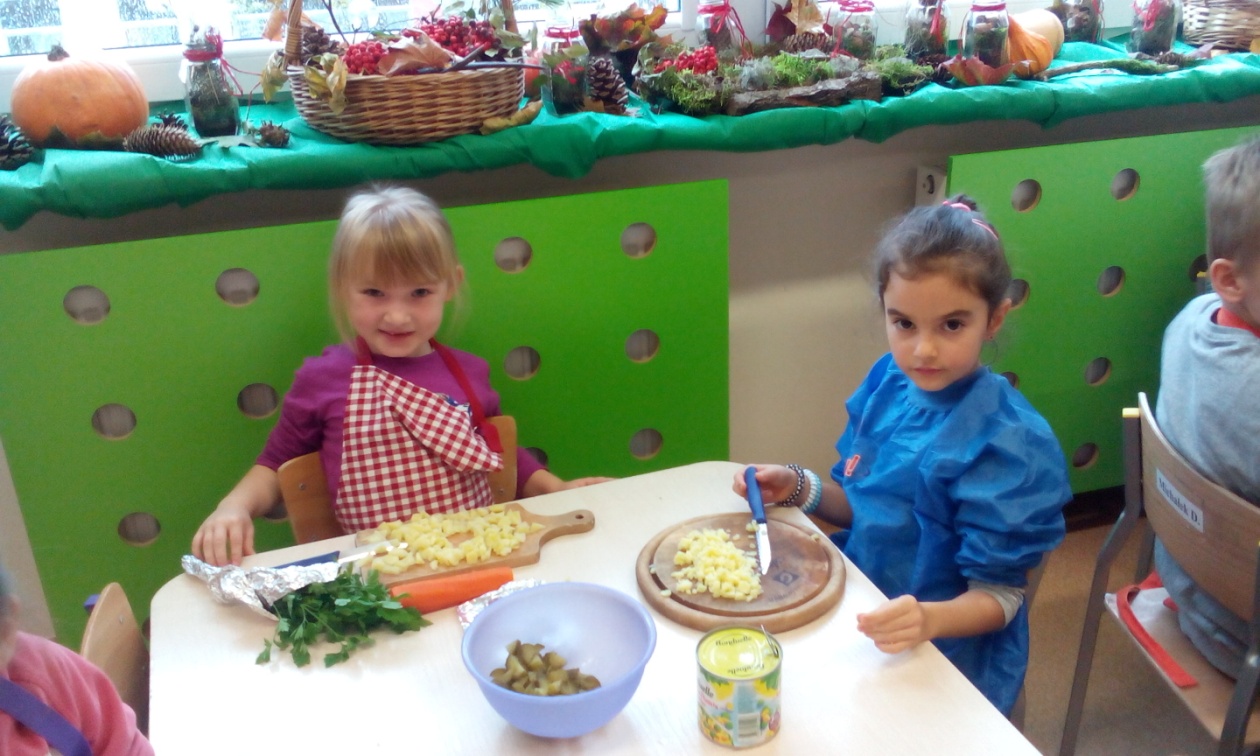 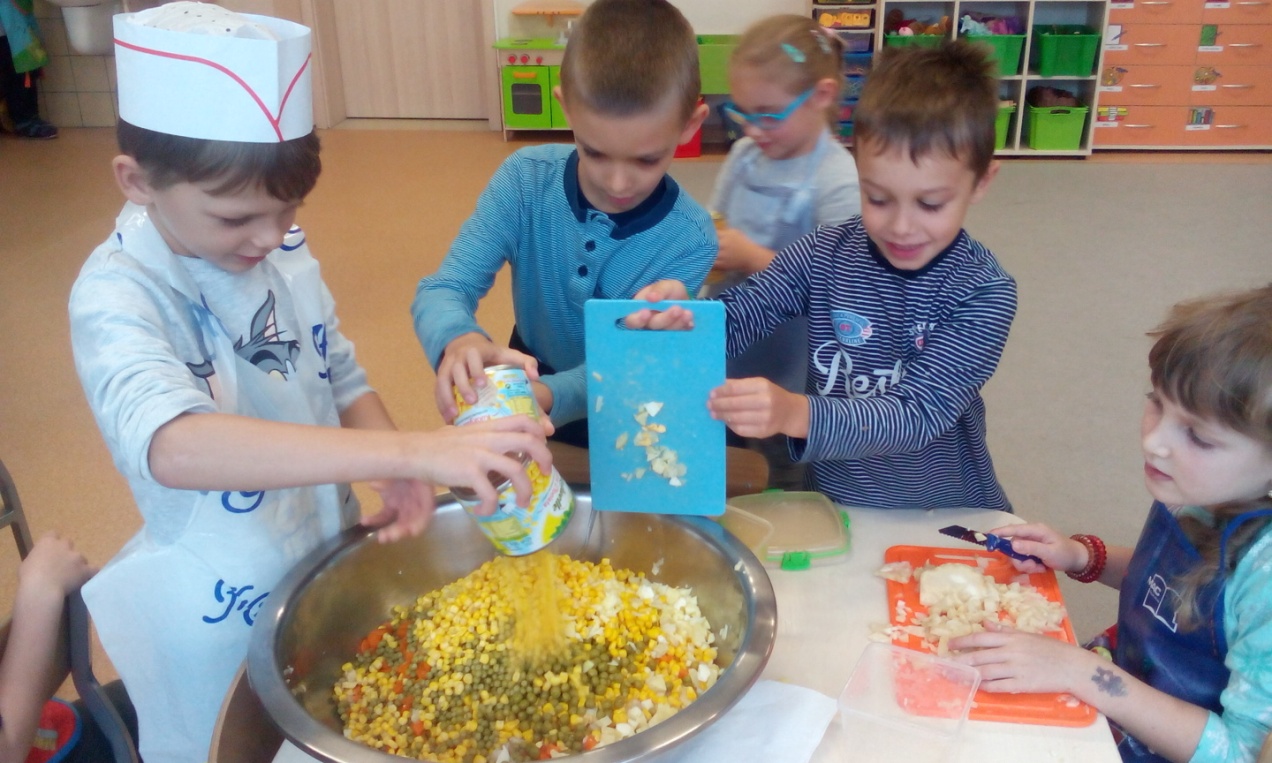 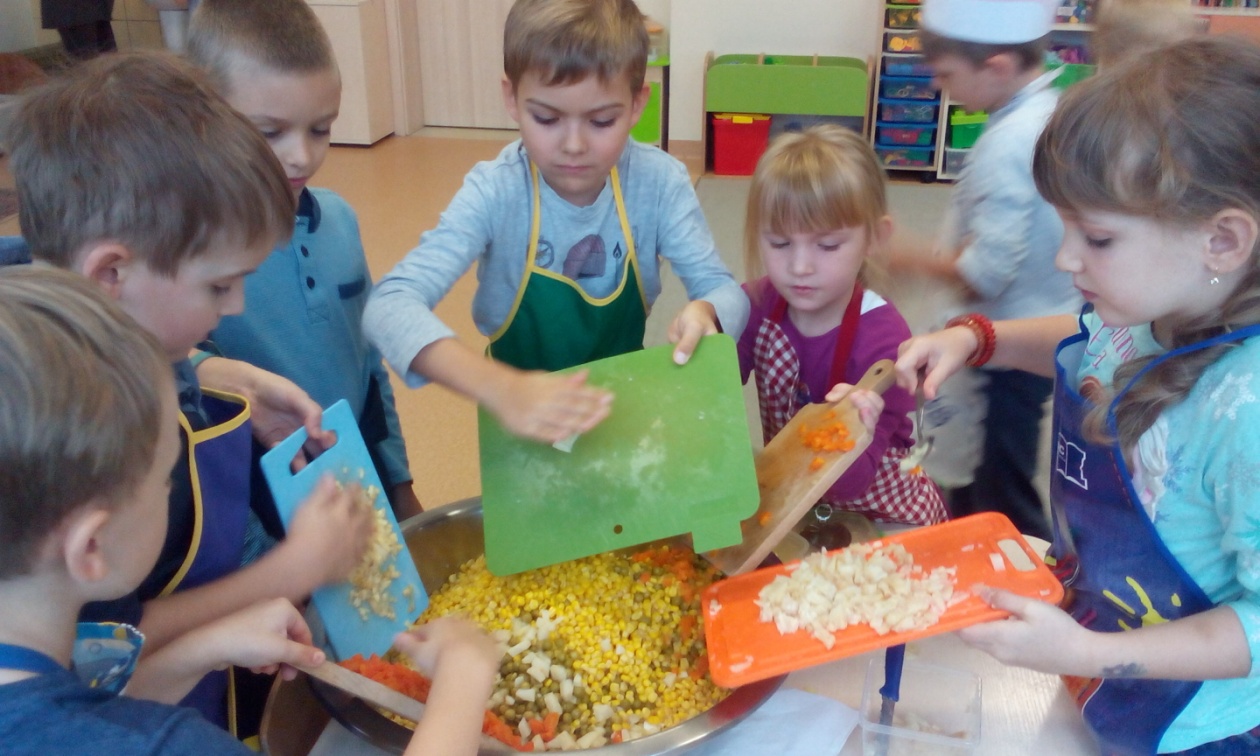 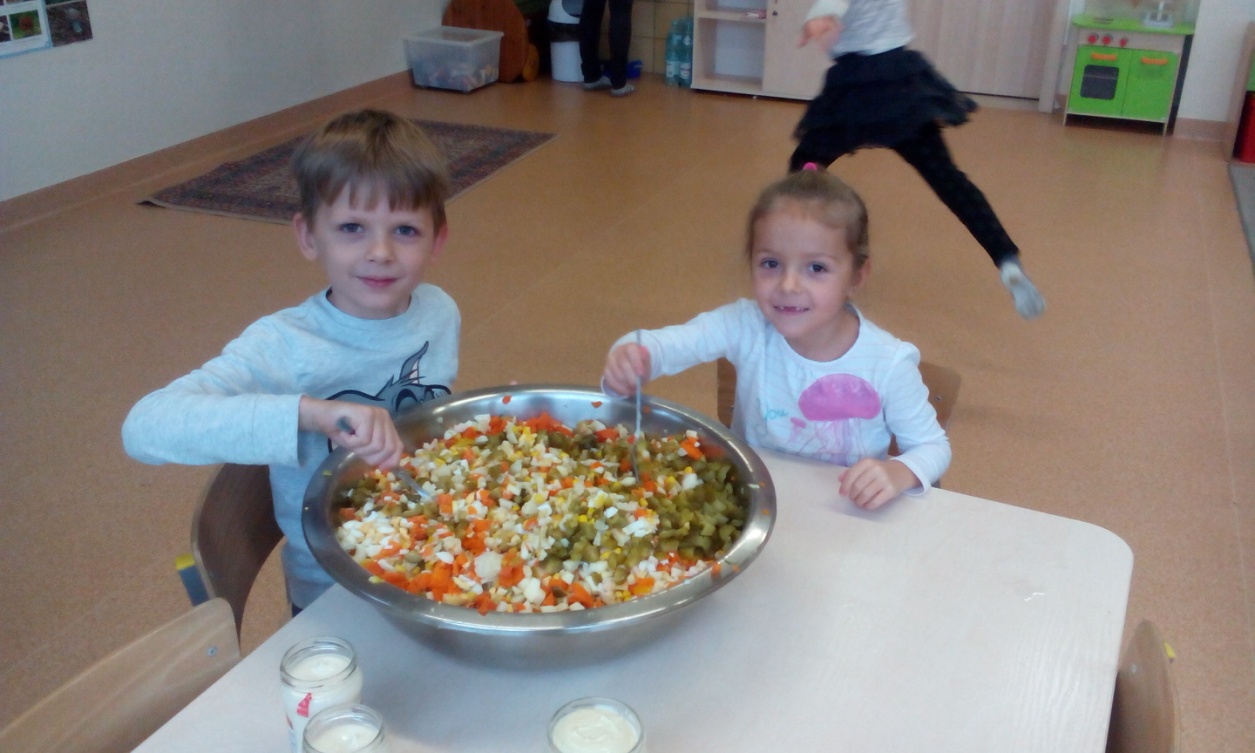 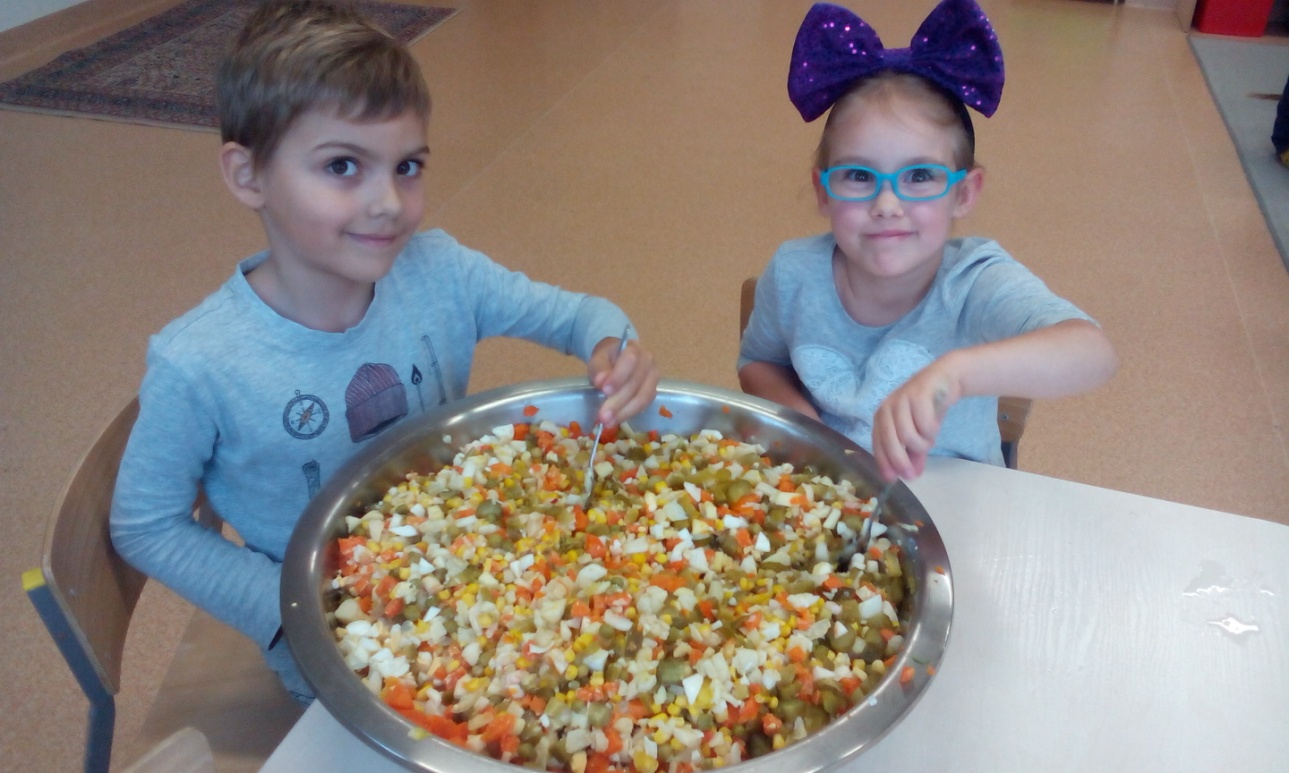 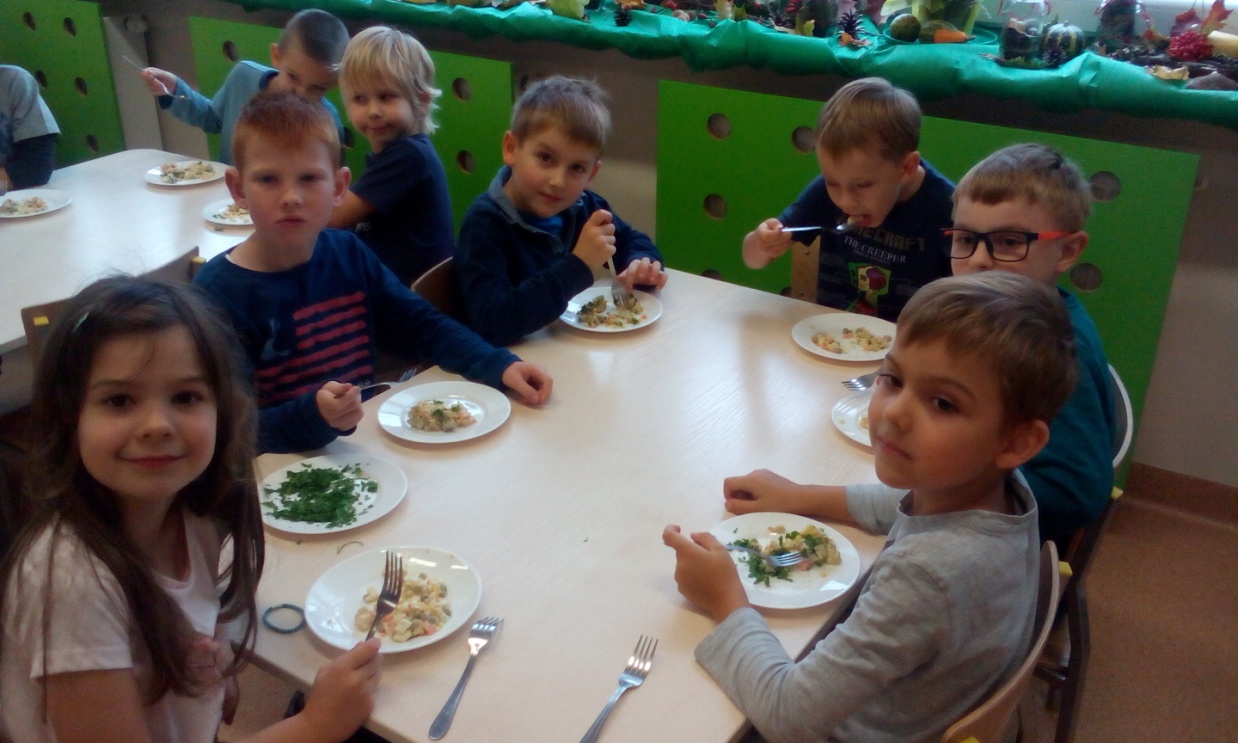 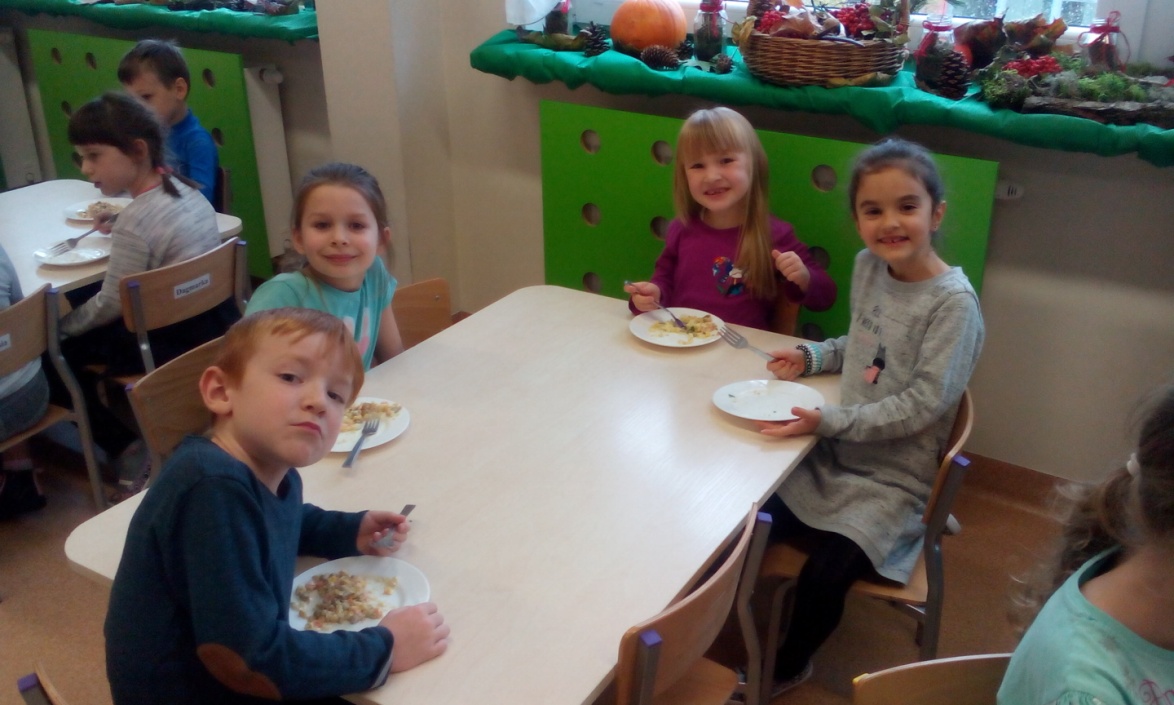 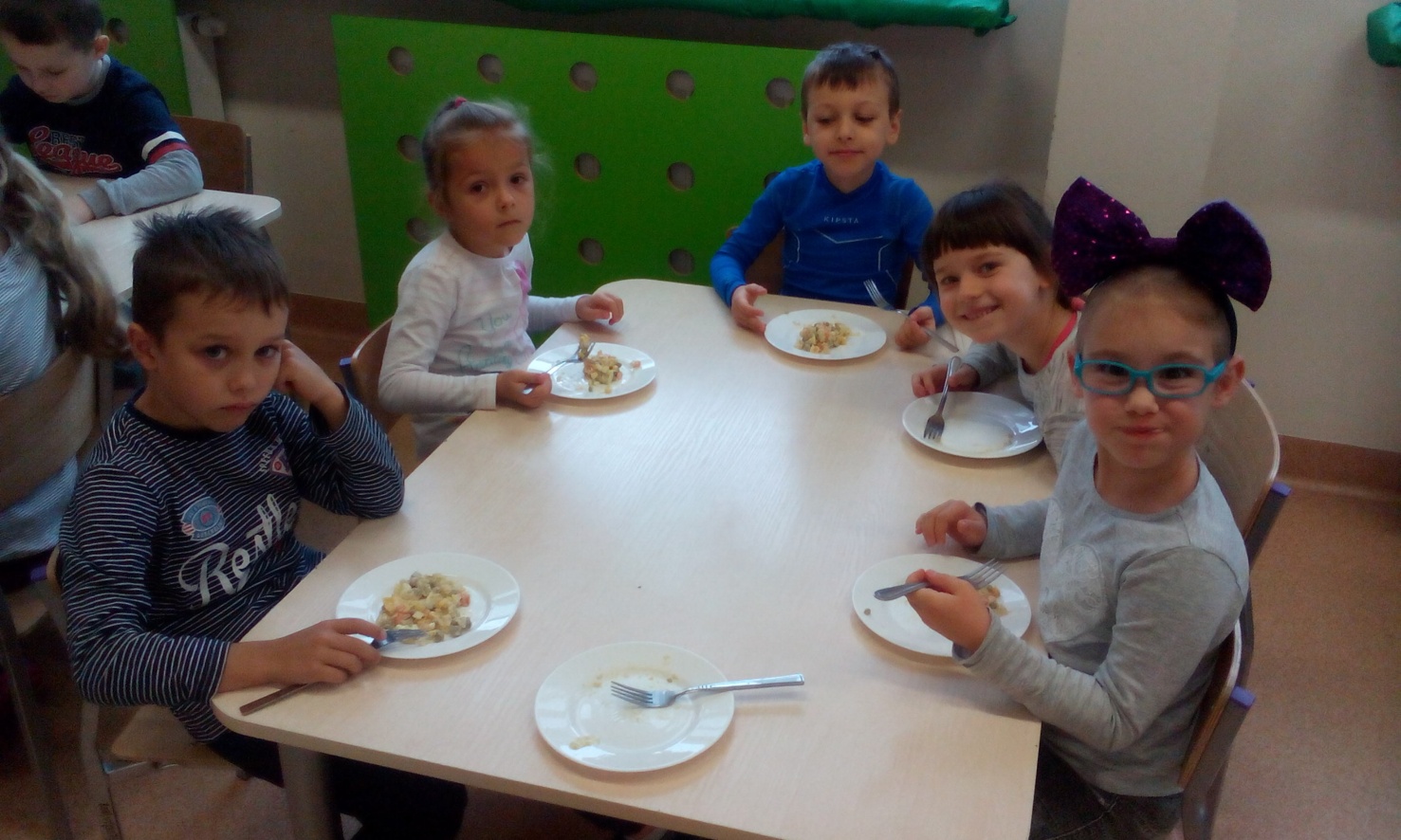